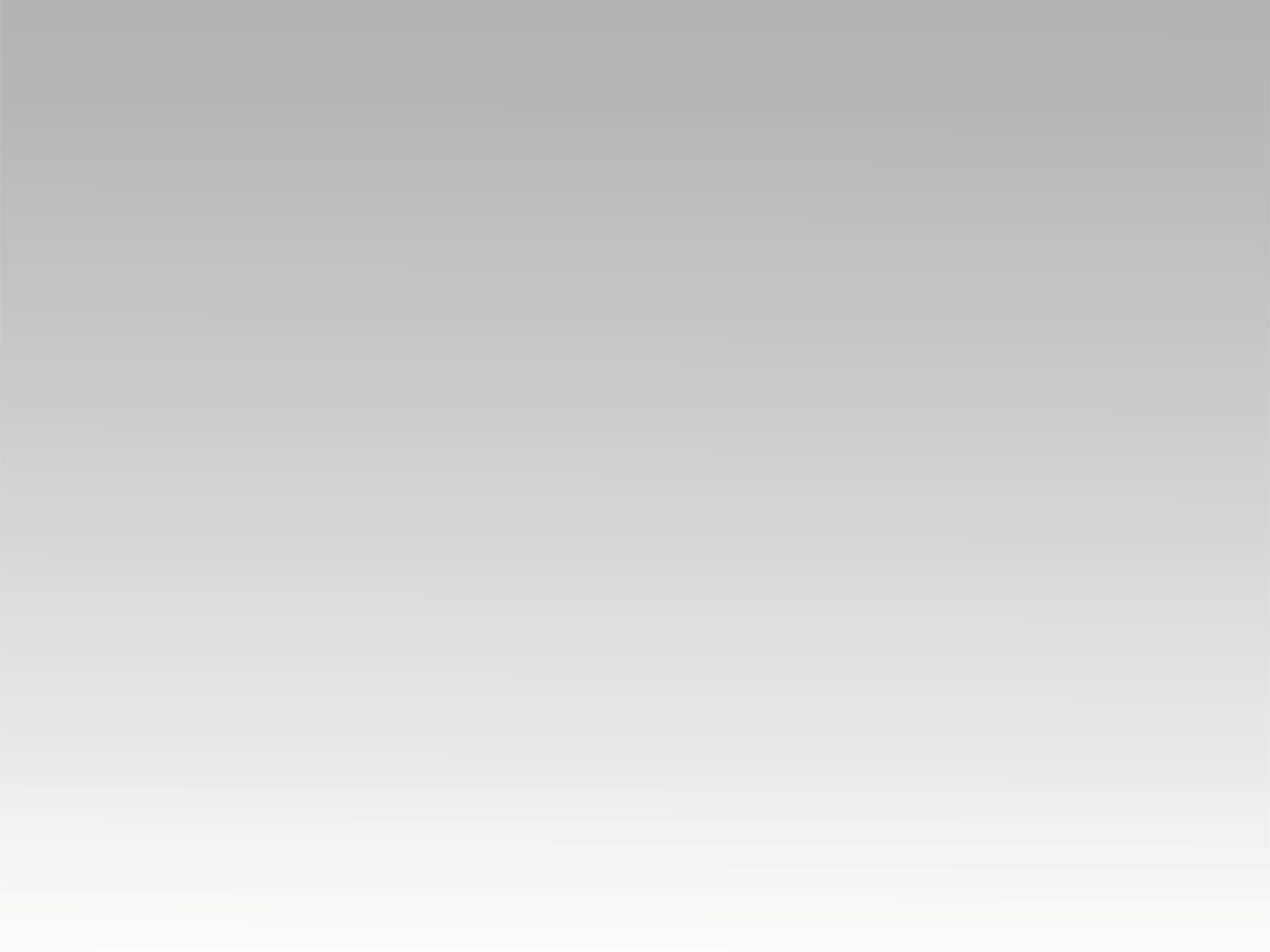 تـرنيــمة
كيف أنسَــــى
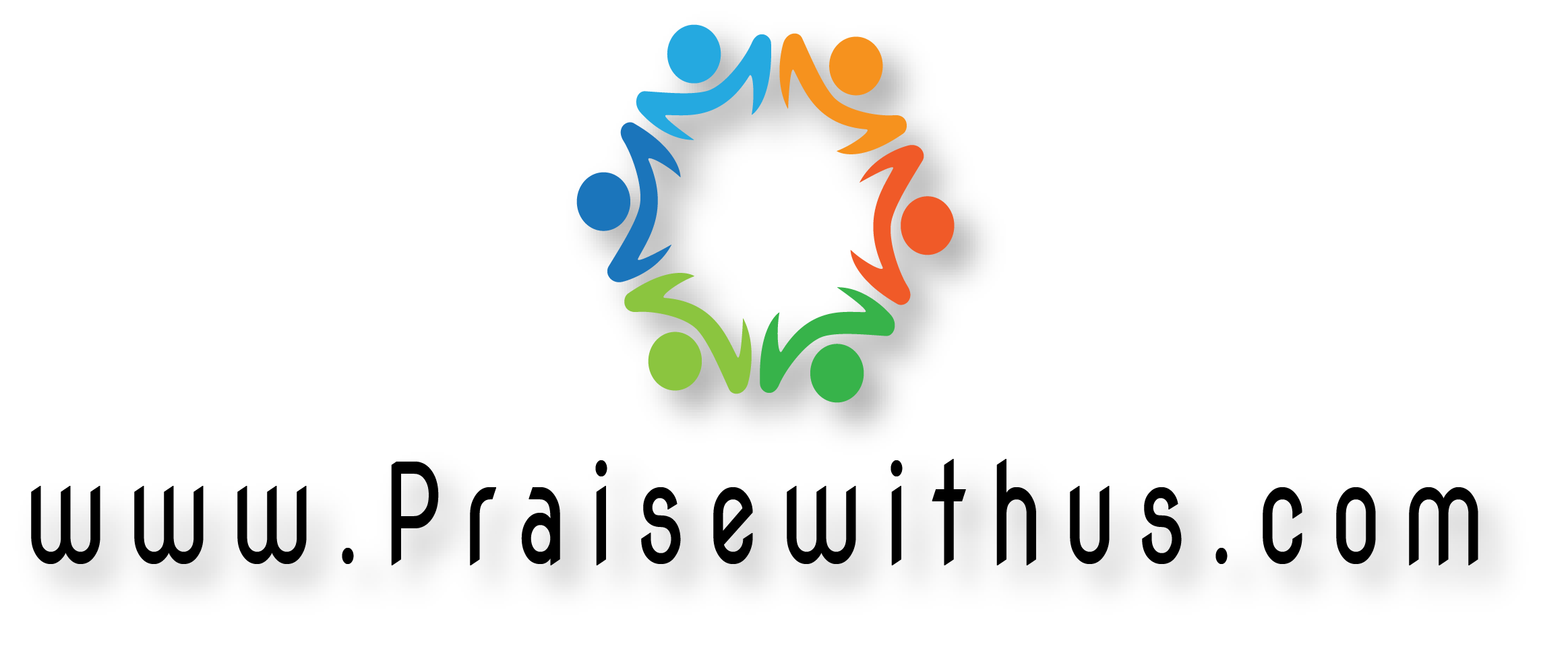 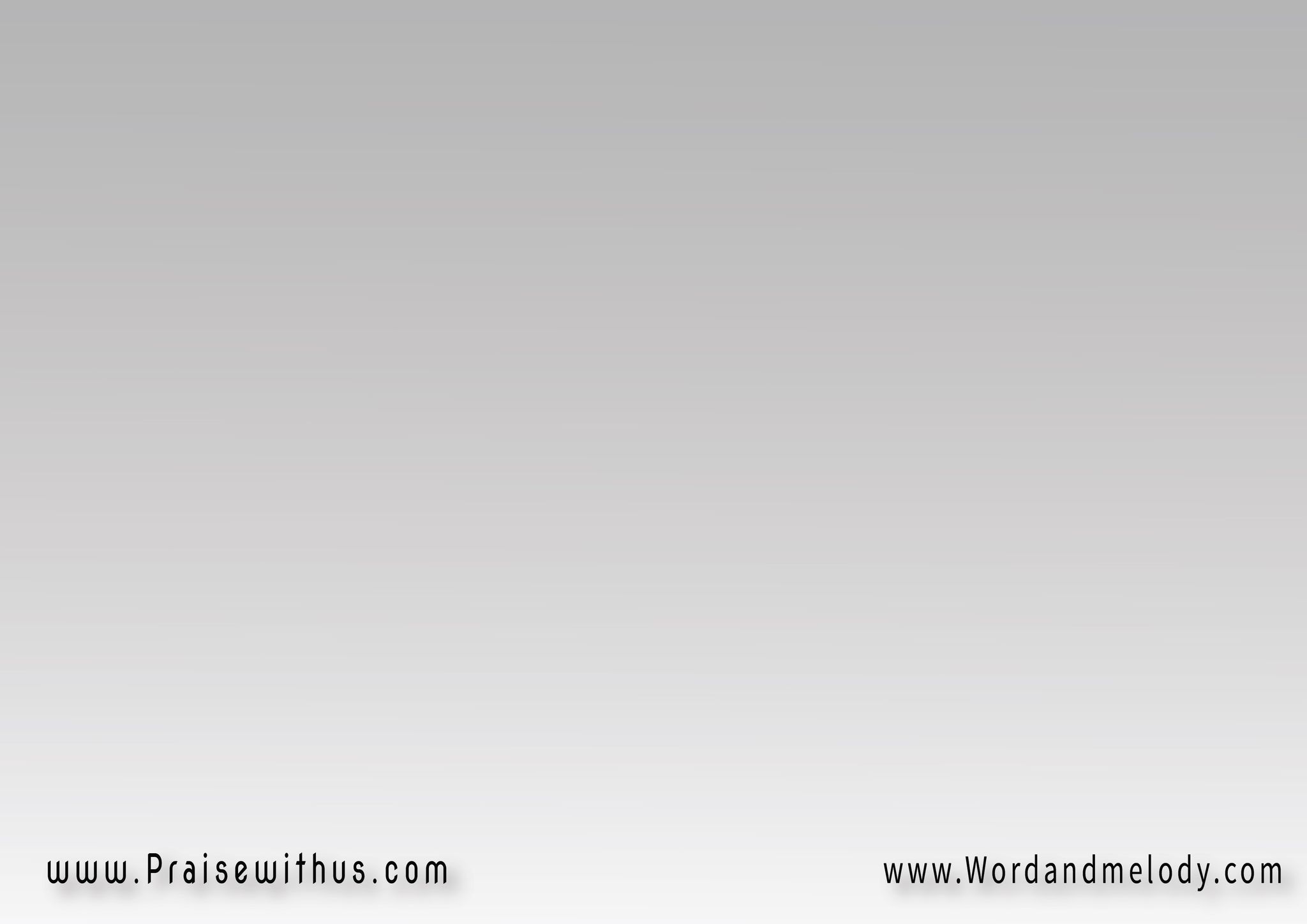 1- (كيف أنسَى سيِّدي الغالــــــي المَسِيحكيف أنسَى دَمَ ذا الجَنبِ  الجَــــــــريح)2(مَن رَآني في هَواني فأتَى طَوعاً إليَّمن فداني واشترانــي كاسِرَاً قيدَ يَدَيَّ)2
(kayfa ansa sayedy el ghaly elmaseeh2(kayfa ansa dama zal ganb elgareeh(man raani fi hawani   fa ata tawaan elaia2(man fadany washtarany  kaseran kayd yadaya

How can I forget my dear Master Christ. How can I forget 
the blood from his side. Who saw me in my disgrace and came to me 
willingly, who redeemed me and bought me breaking my bondage.
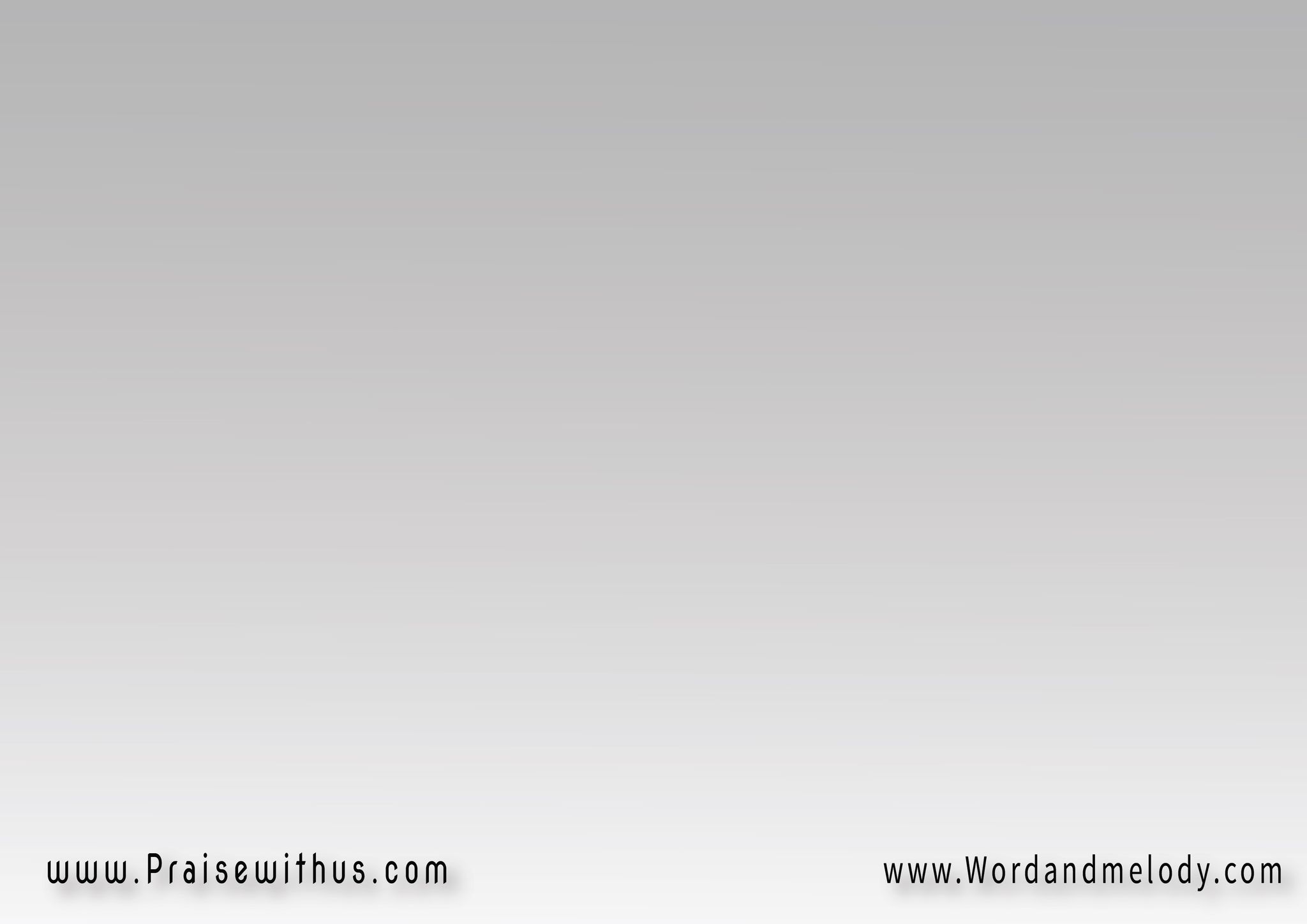 2- (كيف أنسَـــى قلبَكَ العَـــافِي الكَبيرمَن عَفا عنِّي وعن جُرمِــي الخطير)2(فمحا كُلَّ ذنوبـــي وابتدأ عَهداً جَدِيدَاومَلا بالرُّوحِ قلبي فغدَا قلبي سَعِيدا)2
(kayfa ansa kalboka elaafi elkaber2( man aafa aany we an gormy elkhateer(famaha kolla zonoby  wa ebtada aahdan gadeda2( wa mala berrohe kalby  faghada kalby saeda
How do I forget Your big forgiving heart, who 
forgave me  my horrible sin and filled my heart 
with His spirit filling it with joy.
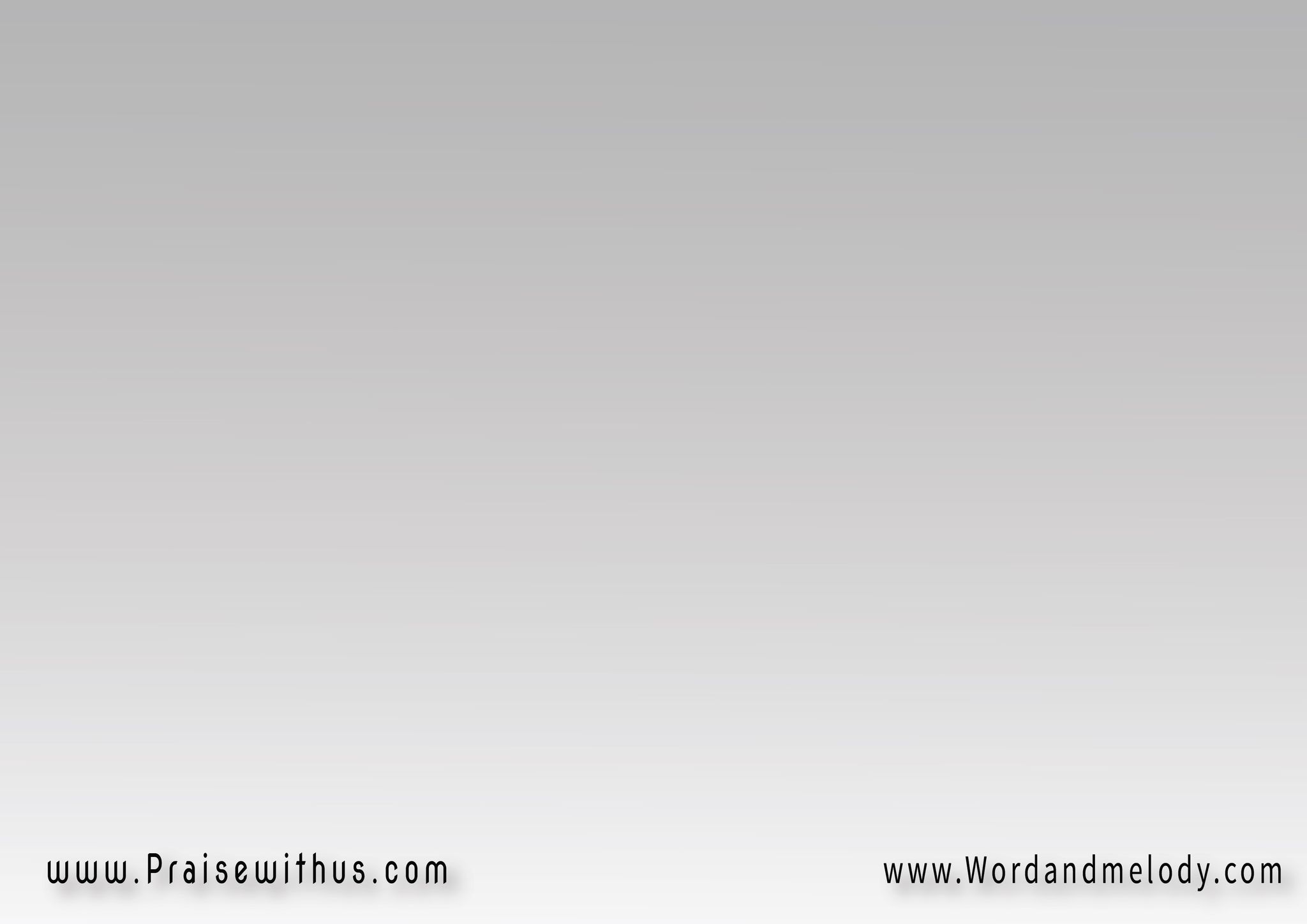 3- (كيف أنسَـــــــى سِترَكَ طُـــــــــــولَ السِّنينيدَكَ الحارِسَــــــــــــــةَ في كُـــــــــــــــلِّ حِين)2(وَسْطَ حُزني وَسْطَ ضِيقي وَسْطَ أمواجِ الحَياةصِرتَ حِصني ورَفيقي صِرتَ لي بَابَ النَّجَاة)2
(kayfa ansa setraka tool el seneen2( yadaka el haresa fi kol  heen(wasta hozny wasta Diky  wasta amwaje elhayah2( Serta hesny wa rafiky  Serta le baban nagah
How do I forget your protection all the years. Your
 protective hand all the time. In the midst of my sorrow, 
troubles and high tide of life You became my castle, 
my friend and the door for safety.
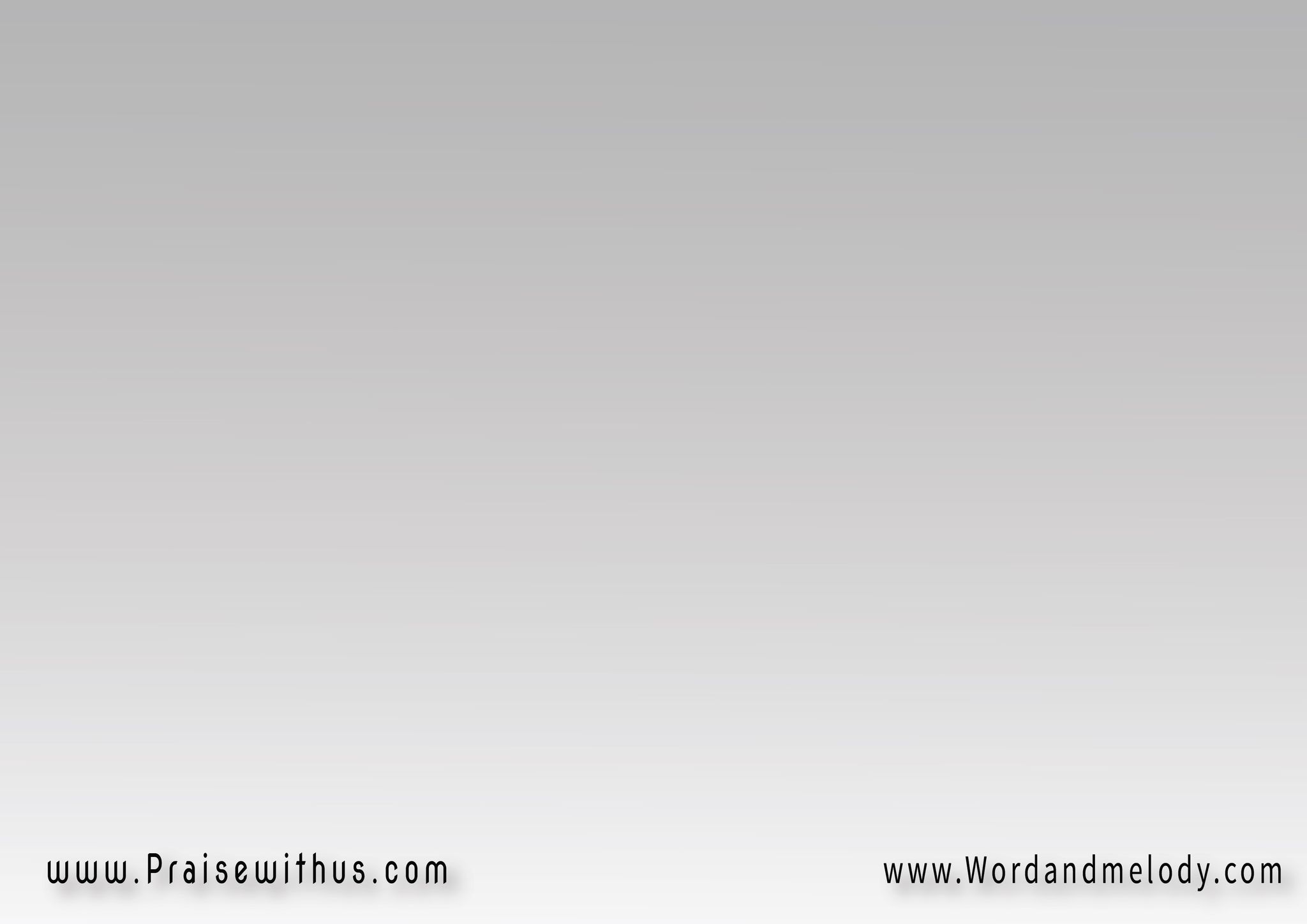 4- كيفَ أنسَـــــــــى   قِصَّةَ عُمري الَّتيتَحكِــي تَـــــــروِي   كيفَ كــــــانَ حُبُّكَفَنَجَاتي وَنَجَاحِـــي   مَن وَهَبها لي سِوَاكَوَضِيقاتِي وَجِرَاحِي   قد شَفَتهــا لي يَدَاكَ
kayfa ansa kesta omry elatytahky tarwy  kayfa kana hoboka(fa nagaty wa nagahy   man wahabhaly sewakawa Dikaty wa gerahy   kad shafat haly yadaka)2
How can I forget the story of my life that tells me always 
about Your love? Who gave me success and safety?
 You too healed all my wounds.
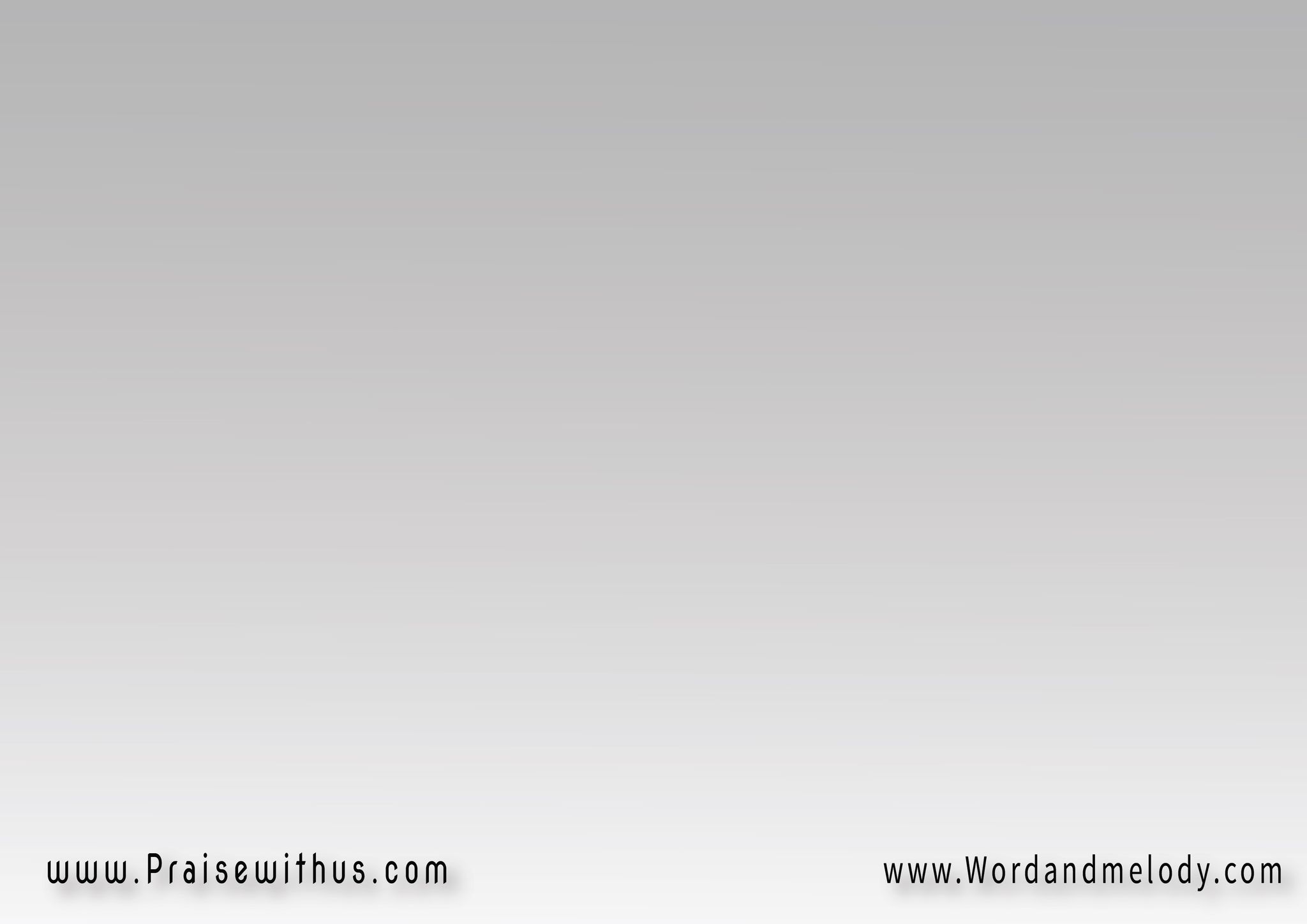 5- (هَبْني أنسَـــى سيِّدي ذاتـــــــــي هُنافعِنـــــــادي قد أذاقَنــــــــي العَـنَـــــــــا)2(فأُغَنِّي في حَياتِــــي عَالِمـــاً أنِّي غريبْذاكِرَاً أنَّكَ رَبِّي سَوفَ تأتي عَن قـريبْ)2
(habny ansa sayedy zaty hona2( fa aenady kad azakany elaana(fa oghannyfi hayaty   aaleman anny ghareeb2(zakeran anka raby sawfa taaty an kareeb
My Lord, enable me to forget myself now as 
my stubbornness led me to suffering. I will sing all my life 
knowing that I am not of this world assured
 that You will come soon My Lord.
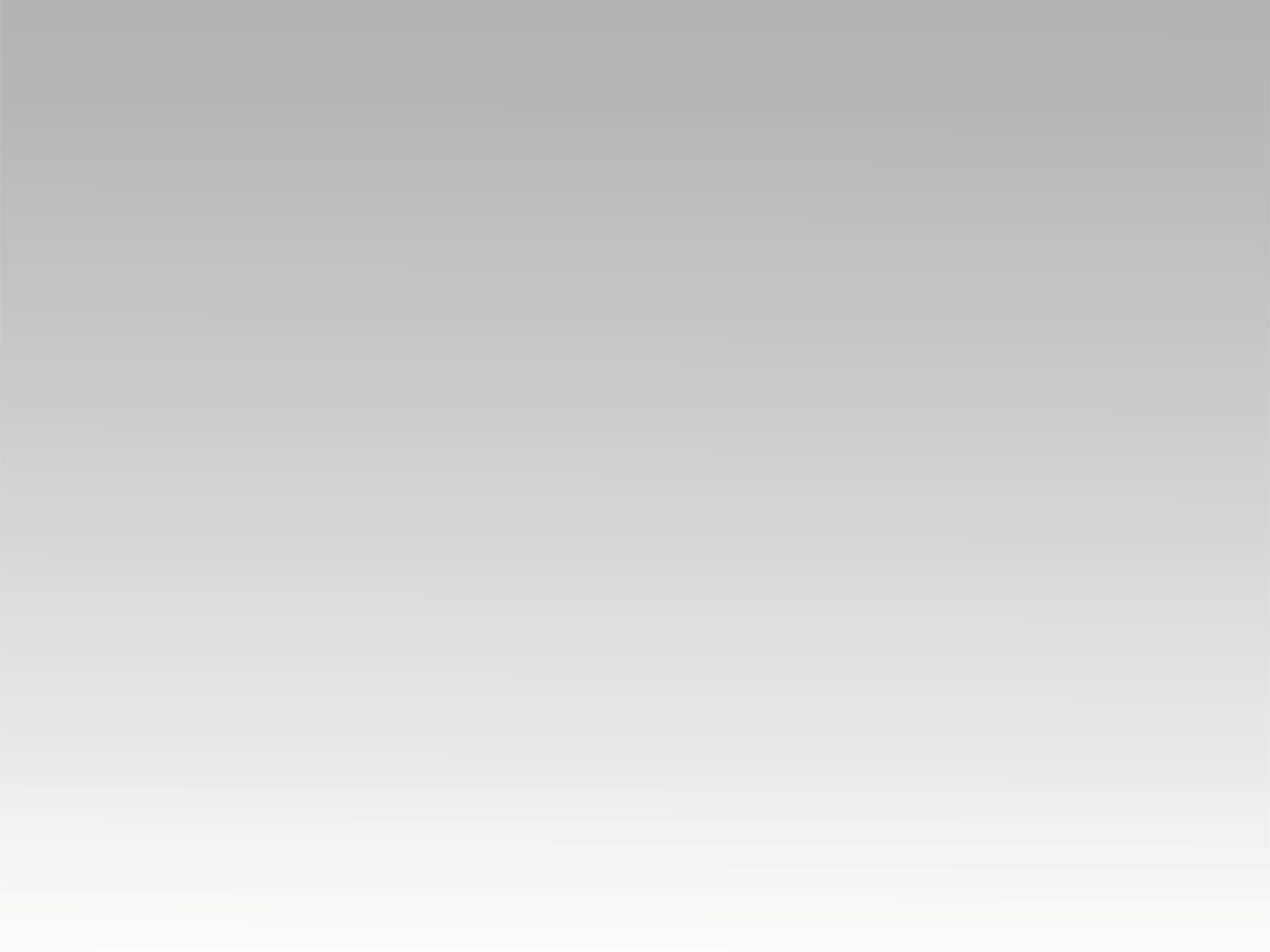 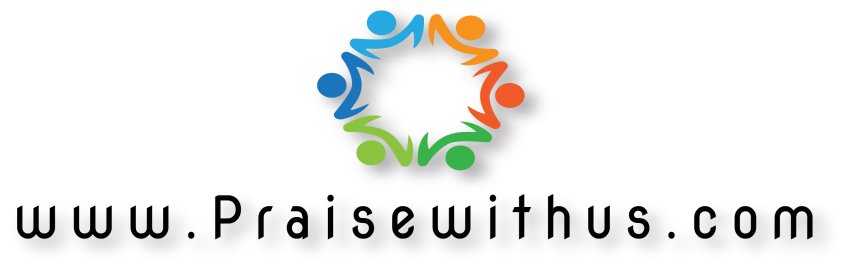